Chapter 7
Real Estate as an Investment: Some Background Information
SLIDE 1
CHAPTER OUTLINE
7.1 	Investment Industry, and Real Estate’s Role Therein
7.1.1 	Investor Objectives and Concerns
7.1.2 	Implications of Investor Heterogeneity
7.1.3 	General Structure of Investment Products and Vehicles
7.2 	Real Estate as an Asset Class
7.2.1 	Four Major Investment Asset Classes
7.2.2 	Historical Investment Performance
7.3 	Perspective on the U.S. Institutional Property Market
7.3.1 	Brief History of Commercial Real Estate Investment During Recent Decades
7.3.2 	Sources of Debt and Equity Capital
7.4 	Chapter Summary
SLIDE 2
LEARNING OBJECTIVES
After reading this chapter, you should understand:
The basic structure and functioning of the investment industry.
The nature of investor objectives, constraints, and concerns.
The major types of investment products and vehicles and the difference between an underlying asset and an investment product.
The major similarities and differences in the investment products based on real estate as opposed to other classical industrial or service corporations as underlying assets.
The four major traditional investment asset classes and their characteristic differences.
The investment performance of the major asset classes in recent decades, at a broad-brush and general level.
Some of the major historical trends and events that have influenced real estate investment performance in recent decades.
SLIDE 3
7.1 Investment Industry, and Real Estate’s Role Therein
SLIDE 4
7.1.1 Investor Objectives and Concerns
SLIDE 5
7.1.2 Implications of Investor Heterogeneity
SLIDE 6
7.1.3 General Structure of Investment Products and Vehicles
SLIDE 7
EXHIBIT 7-1 Underlying Assets versus Investment Products, an Example from Traditional Corporate Finance
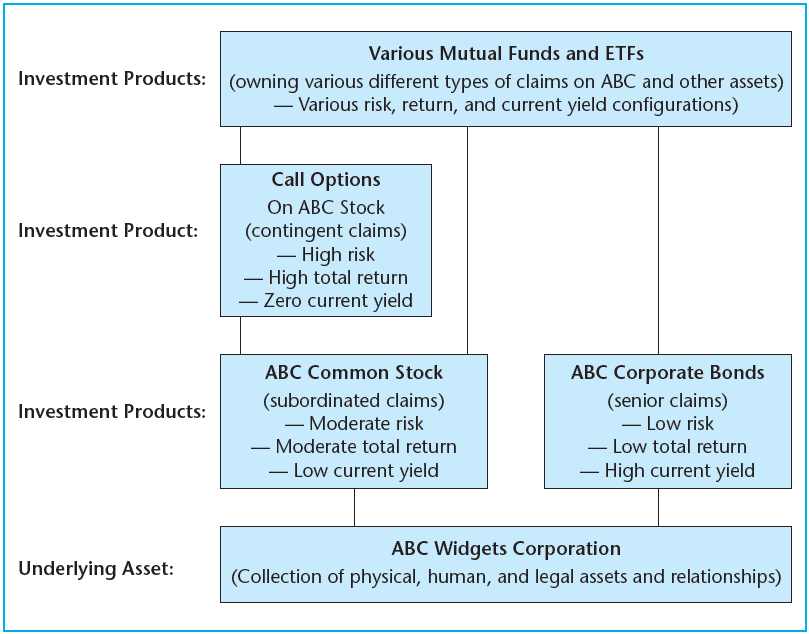 Copyright © 2021 Mbition LLC. All rights reserved.
SLIDE 8
EXHIBIT 7-2 Real Estate Example of the Investment System
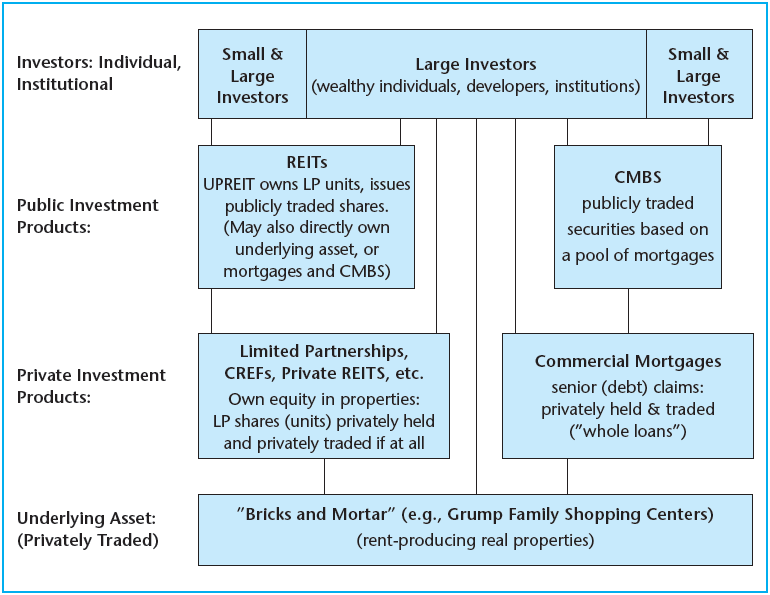 Copyright © 2021 Mbition LLC. All rights reserved.
SLIDE 9
EXHIBIT 7-3 REIT Ownership Share of U.S. Institutional Property Asset Market, 2003
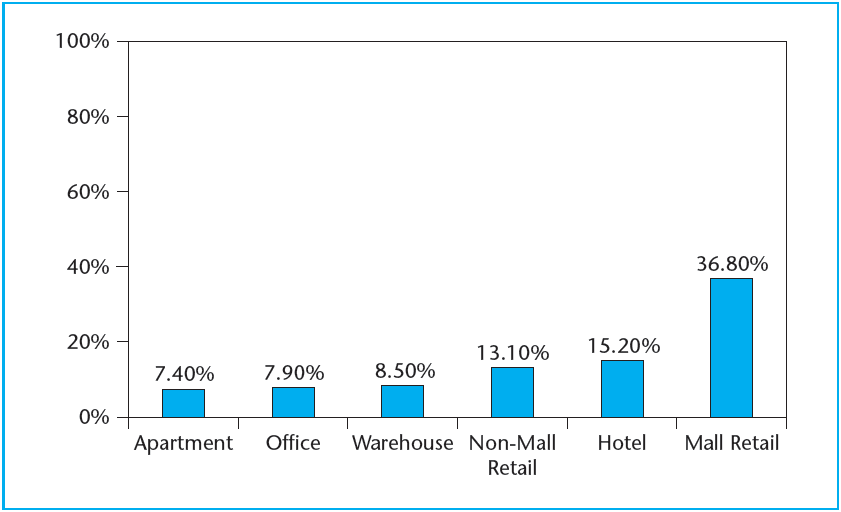 Source: Hess and Liang (2004).
SLIDE 10
EXHIBIT 7-4 End-of-Year Public versus Private Asset Market Commercial Real Estate Values (Indexes set to have equal average values 1974–2010.)
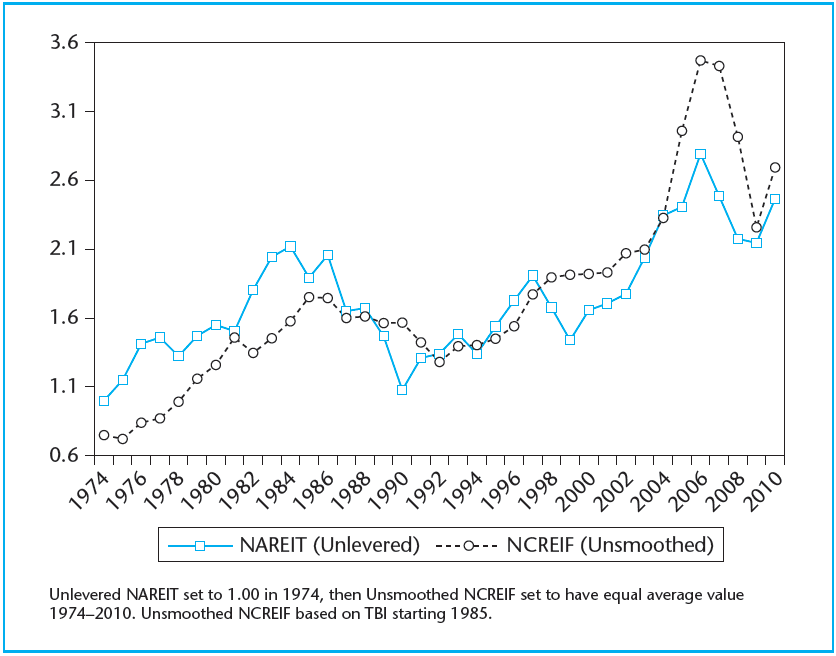 Copyright © 2021 Mbition LLC. All rights reserved.
SLIDE 11
7.2 Real Estate as an Asset Class
SLIDE 12
7.2.1 Four Major Investment Asset Classes
SLIDE 13
EXHIBIT 7-5 Approximate Aggregate Value of Asset Classes, USA Early 2000s (in trillions of dollars)
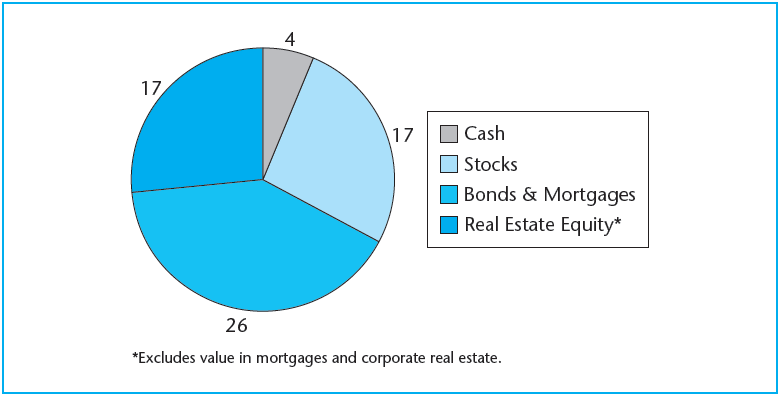 Copyright © 2021 Mbition LLC. All rights reserved.
SLIDE 14
EXHIBIT 7-6 Stereotypical Characterization of Major Investment Asset Classes
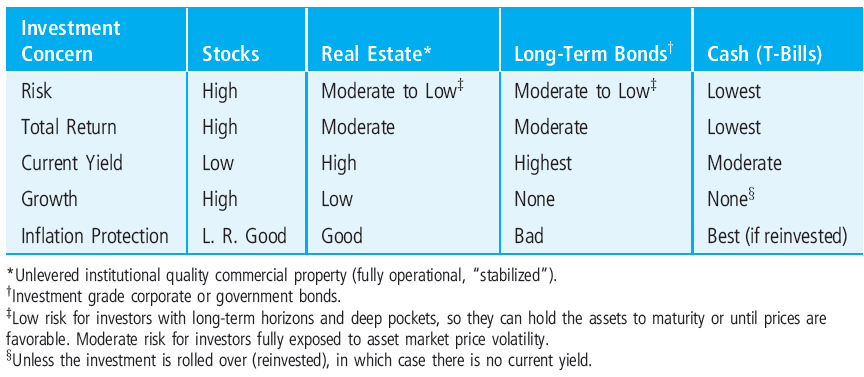 Copyright © 2021 Mbition LLC. All rights reserved.
SLIDE 15
7.2.2 Historical Investment Performance
SLIDE 16
EXHIBIT 7-7 Historical Performance of Major Investment Asset Classes, Compared to Inflation (CPI), 1969–2010
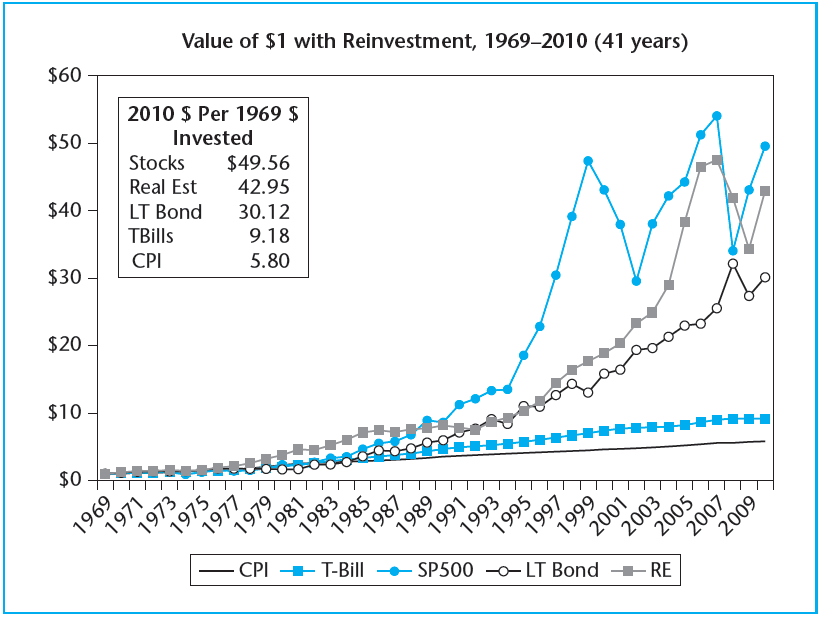 Copyright © 2021 Mbition LLC. All rights reserved.
SLIDE 17
EXHIBIT 7-8A Performance of the Major Asset Classes, 1969–1989
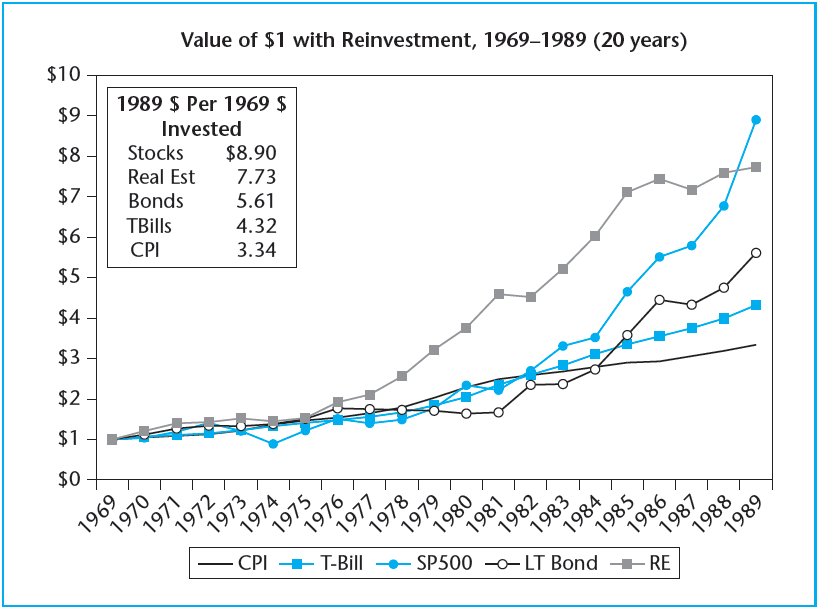 Copyright © 2021 Mbition LLC. All rights reserved.
SLIDE 18
EXHIBIT 7-8B Performance of the Major Asset Classes, 1989–2010
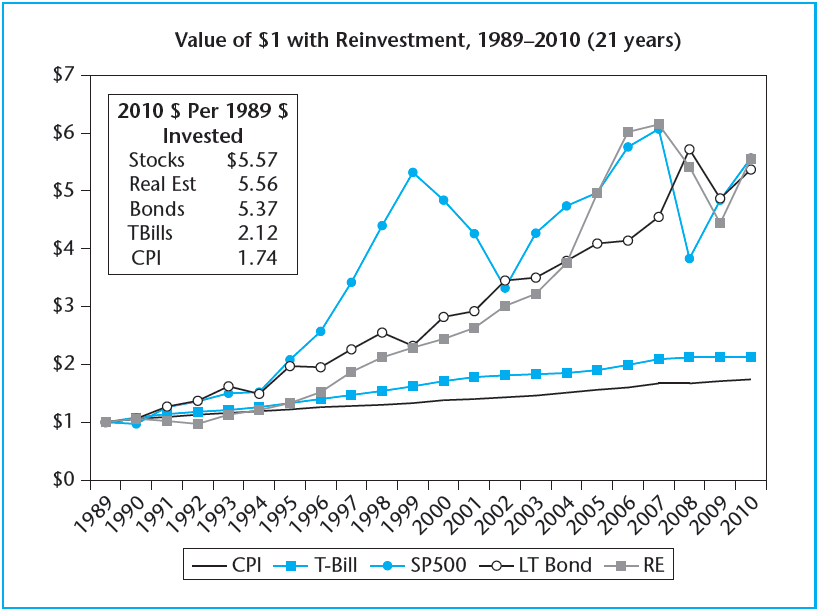 Copyright © 2021 Mbition LLC. All rights reserved.
SLIDE 19
EXHIBIT 7-9 Historical Statistics on Annual Returns, 1970–2010
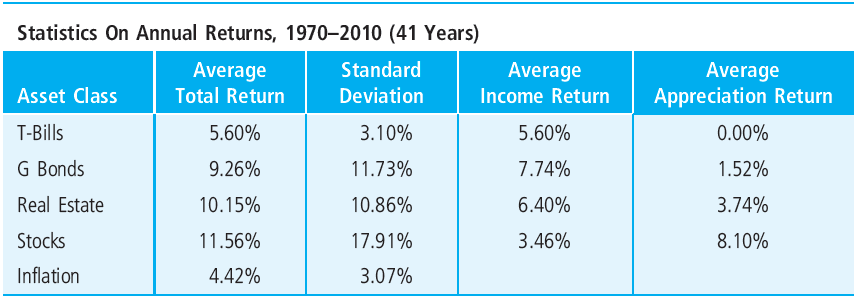 Copyright © 2021 Mbition LLC. All rights reserved.
SLIDE 20
EXHIBIT 7-10A Average Annual Total Return, 1970–2010
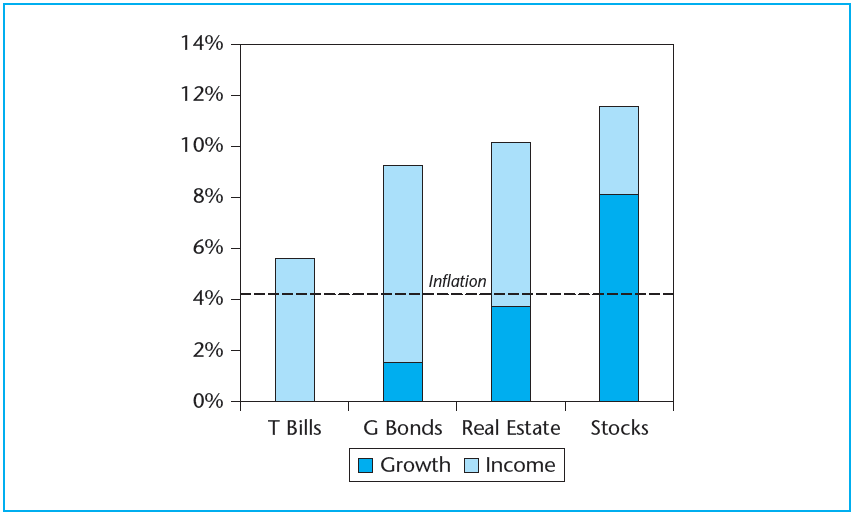 Sources: NCREIF, MIT, Ibbotson.
SLIDE 21
EXHIBIT 7-10B Annual Volatility, 1970–2010
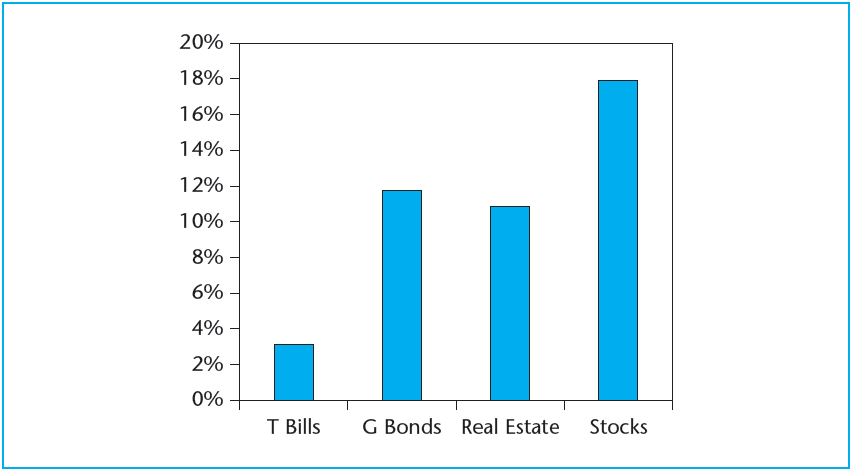 Sources: NCREIF, MIT, Ibbotson.
SLIDE 22
7.3 Perspective on the U.S. Institutional Property Market
SLIDE 23
7.3.1 Brief History of Commercial Real Estate Investment During Recent Decades
SLIDE 24
EXHIBIT 7-11 The “Roller Coaster Ride” in U.S. Institutional Commercial Property Prices over Recent Decades
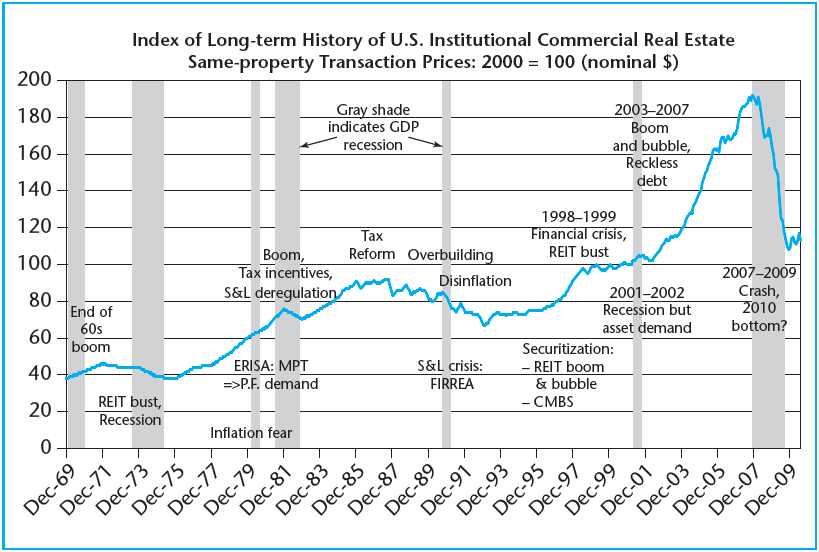 Sources: Moody's/REAL, TBI, and author's estimates.
SLIDE 25
7.3.2 Sources of Debt and Equity Capital
SLIDE 26
EXHIBIT 7-12 Buyer Composition of Investors into U.S. Institutional Commercial Real Estate, 2005–2010
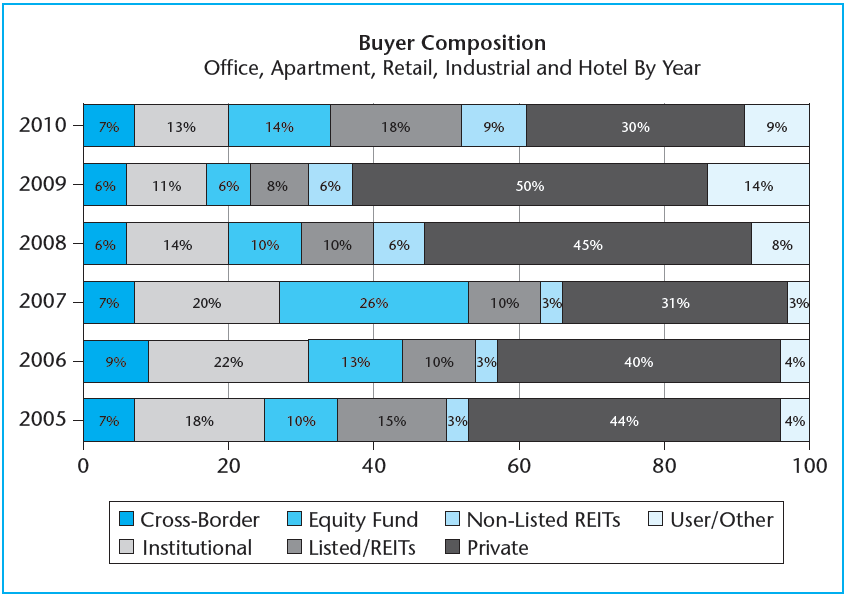 Source: Real Capital Analytics Inc.
SLIDE 27
EXHIBIT 7-13 Sources of Debt Capital for Various Types of U.S. Institutional Property Investment, 2010
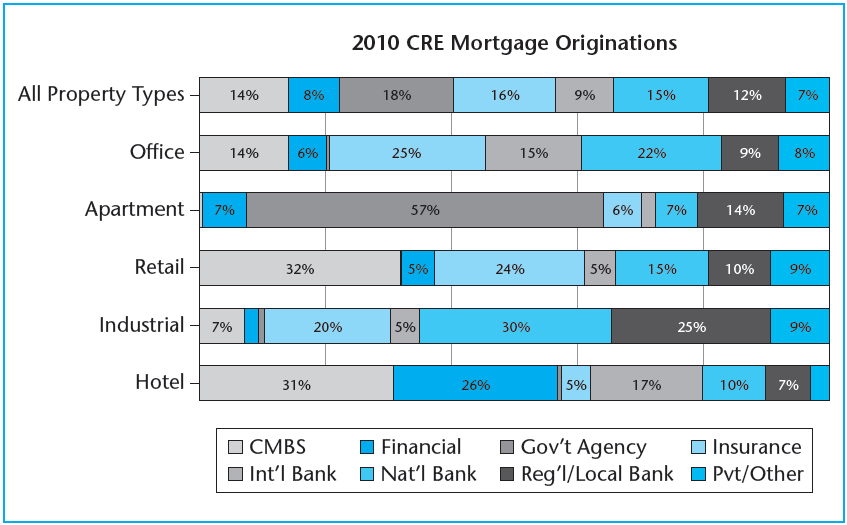 Source: Real Capital Analytics Inc.
SLIDE 28
7.4 Chapter Summary
SLIDE 29
KEY TERMS
investment objective
growth (savings) objective
income (current cash flow) objective
risk
liquidity
time horizon
investor expertise
investor management burden
investor size
capital constraint
investor heterogeneity
underlying asset
investment product (vehicle)
passive investors
commingled real estate funds (CREFs)
private REITs (real estate investment trusts)
private markets
commercial mortgage-backed securities (CMBS)
stagflation
Employee Retirement Income Security Act (ERISA)
Financial Institutions Recovery, Reform, and Enforcement Act (FIRREA)
SLIDE 30